Siontis KC, Oral H
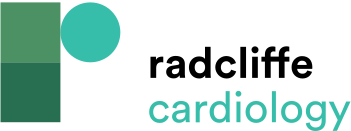 Figure 4: Pulmonary Vein Isolation Combined with Ganglionated Plexi Ablation
Citation: Arrhythmia & Electrophysiology Review 2016;5(1):50–6
https://doi.org/10.15420/aer.2015.23.3
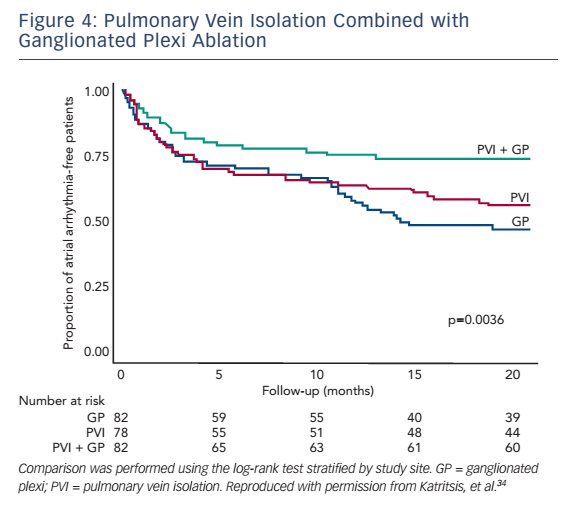